DatenbankenSQL (Teil 2)
Dr. Özgür Özçep
Universität zu Lübeck
Institut für Informationssysteme
Elementtest
Beispiel für einen Elementtest










Elementtest mit geschachtelter Anfrage häufig ersetzbar durch nichtgeschachtelte Anfrage mit Join
select Name
from Professoren
where PersNr in (select gelesenVon
                 from Vorlesungen)
select Name
from Professoren
where PersNr not in (select gelesenVon
                     from Vorlesungen)
2
Quantifizierung (eingeschränkte Form)
select *
from Projekte x
where x.Budget > all
	(select y.Budget
	 from ExterneProjekte y);
Universelle Quantifizierung:
{ x ∈ R | ∀ y ∈ S : x > y }
Hier: Tabelle aller Projekte x,die ein höheres Budget als alle externen Projekte y haben


Existentielle Quantifizierung:
{ x ∈ R | ∃ y ∈ S : x > y }
Hier: Tabelle aller Projekte x,die ein höheres Budget als mindestens ein externes Projekt y haben
Hier: Tabelle aller Projekte x,die mindestens an einerProjektdurchführung ybeteiligt sind
= any synonym zu in.
select *
from Projekte x
where x.Budget > any
	(select y.Budget
	 from ExterneProjekte y);
select *
from Projekte as x
where x.Nr = any
	(select y.Nr	 from Projektdurchfuehrungen y);
3
Quantifizierung mit exists
Beispiel: Liefere alle Professoren, die eine Vorlesung anbieten
Korrelation
select p.Name
from Professoren p
where exists( select * 
              from Vorlesungen v
	        where v.gelesenVon = p.PersNr );
4
Negierter Existenzquantor
Korrelation
select p.Name
from Professoren p
where not exists( select *
	            from Vorlesungen v
	            where v.gelesenVon = p.PersNr );
5
Realisierung als Mengenvergleich
Unkorrelierte Unteranfrage: meist effizienter, wird nur einmal ausgewertet
select Name
from Professoren
where PersNr not in ( select gelesenVon
		          from Vorlesungen );
Was ist das Besondere im Unterschied zu vorheriger Anfrage?
6
Allquantifizierung
SQL-92 hat keinen (generellen) Allquantor
Allquantifizierung muss also durch eine äquivalente Anfrage mit Existenzquantifizierung ausgedrückt werden
Logische Formulierung der Anfrage: Wer hat alle vierstündigen Vorlesungen gehört?

{s | s ∈ Studenten ∧ ∀v ∈ Vorlesungen  (v.SWS = 4 ⟶ ∃h ∈ hören 
	                                     (h.VorlNr = v.VorlNr ∧  h.MatrNr = s.MatrNr))}

Elimination von ∀ und ⟶
Dazu sind folgende Äquivalenzen anzuwenden

			∀t ∈ R (P(t)) ≣ ¬(∃t ∈ R(¬ P(t)))
				R ⟶ T ≣ ¬R V T
7
Umformung des Kalkül-Ausdrucks ...
{s | s ∈ Studenten ∧ ∀v ∈ Vorlesungen  (v.SWS = 4 ⟶ ∃h ∈ hören 
	                                     (h.VorlNr = v.VorlNr ∧  h.MatrNr = s.MatrNr))}
Wir erhalten

{s | s ∈ Studenten ∧ ¬ (∃v ∈ Vorlesungen ¬(¬(v.SWS=4) ∨ 
           ∃h ∈ hören (h.VorlNr = v.VorlNr ∧ h.MatrNr = s.MatrNr))}
	
Anwendung der DeMorgan-Regel ergibt schließlich:

{s | s ∈ Studenten ∧ ¬ (∃v ∈Vorlesungen (v.SWS = 4 ∧
  ¬(∃h ∈ hören (h.VorlNr = v.VorlNr ∧ h.MatrNr = s.MatrNr))))}
8
SQL-Umsetzung folgt direkt:
select s.*
from Studenten s
where not exists
    (select *
      from Vorlesungen v
      where v.SWS = 4 
        and not exists
	       (select *
	        from hören h
	        where h.VorlNr = v.VorlNr 
               and h.MatrNr=s.MatrNr ) );
{s | s ∈ Studenten ∧ ¬ (∃v ∈Vorlesungen (v.SWS = 4 ∧
  ¬(∃h ∈ hören (h.VorlNr = v.VorlNr ∧ h.MatrNr = s.MatrNr))))}
9
Allquantifizierung durch count-Aggregation
Allquantifizierung kann auch durch eine count-Aggregation ausgedrückt werden 
Wir betrachten dazu eine etwas einfachere Anfrage, in der wir die (MatrNr der) Studenten ermitteln wollen, die alle Vorlesungen  hören:
select h.MatrNr
from hören h
group by h.MatrNr
having count (*) = (select count (*) from Vorlesungen);
10
Weiterverwendung von Anfragen
Definition einer Sicht (View) am Beispiel	


Nicht das Ergebnis, sondern die Anfrage wird benannt.
Bei jeder Verwendung wird die Basisanfrage über dem aktuellen Datenbestand ausgewertet



		SWUnterabteilungen wird wie eine gewöhnliche Basistabelle verwendet.

Direkte Verwendung eines Anfrageergebnisses als Bereichsrelation einer komplexen Anfrage
create view SWUnterabteilungen asselect Name, Kurz   
from Abteilungen where Oberabt = 'LTSW';
select u.name, p.nr
from SWUnterabteilungen u, 
     Projektdurchfuehrungen p
where u.kurz = p.kurz;
select u.Name, p.Nr
from (select Name, Kurz 
       from Abteilungen 
       where Oberabt = 'LTSW‘) u,     Projektdurchfuehrungen p
where u.Kurz = p.Kurz;
11
Sichten (1)
select ...
select ...
SQL-Anfragen in der Anwendung
Ziel:
Kapselung der Anwendung
Entkopplung ... (Schemaevolution)
Anwendung: Externe Sicht
DB: Konzeptuelle Sicht
Anwendung 1
Anwendung n
. . .
Sichten
SQL-View als externe Sicht
...
SQL-Tabellen als konzeptuelles Schema
...
(vgl. ANSI/SPARC)
Projektdatenbank
create view ReicheProjekte
as select *
from Projekte
where Budget > 200000;
12
Sichten für Vereinfachung
create view StudProf (Sname, Semester, Titel, Pname) as
	select s.Name, s.Semester, v.Titel, p.Name
	from Studenten s, hören h, Vorlesungen v, Professoren p
	where s.Matr.Nr=h.MatrNr and h.VorlNr=v.VorlNr and
               v.gelesenVon = p.PersNr
select distinct Semester
from StudProf
where PName=`Sokrates‘;
13
Relationale Modellierung der Generalisierung
Fachgebiet
Problem: Vererbung von Attribut
Assistenten
is_a
Angestellte
Professoren
PersNr
Name
Raum
Rang
Angestellte: {[PersNr, Name]}
Professoren: {[PersNr, Rang, Raum]}
Assistenten: {[PersNr, Fachgebiet]}
14
Untertyp als Sicht
create table Angestellte
	(PersNr	integer not null,
	 Name	varchar (30) not null);

create table ProfDaten
	(PersNr	integer not null,
	 Rang	character(2),
	 Raum 	integer);

create table AssiDaten
	(PersNr	integer not null,
	 Fachgebiet	varchar(30),
	 Boss		integer);
15
Untertyp als Sicht (Forts.)
create view Professoren as
	select *
	from Angestellte a, ProfDaten d
	where a.PersNr=d.PersNr;

create view Assistenten as
	select *
	from Angestellte a, AssiDaten d
	where a.PersNr=d.PersNr;
16
Obertyp als Sicht
create table Professoren 
	(PersNr	integer not null,
	 Name 		varchar (30) not null,
	 Rang		character (2),
	 Raum 		integer);
create table Assistenten
	(PersNr	integer not null,
	 Name 		varchar (30) not null,
	 Fachgebiet	varchar (30),
	 Boss		integer);
create table AndereAngestellte 
	(PersNr	integer not null,
	 Name 		varchar (30) not null);
17
Obertyp als Sicht (Forts.)
create view Angestellte as
      (select PersNr, Name
	 from Professoren)
	union	
      (select PersNr, Name
	 from Assistenten)
	union
      (select PersNr, Name
	from AndereAngestellte);
18
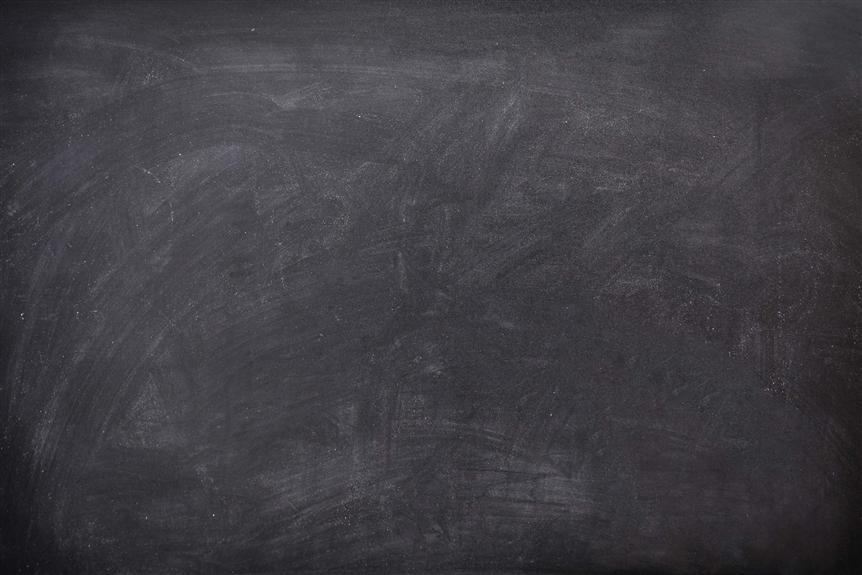 Frage: Welche Modellierung ist zu präferieren?
Antwort: Hängt von Anwendung ab. 
Erste Modellierung bevorzugt Zugriff auf Obertyp (Angestellte), da für die Untertypen Join nötig. 
2. Modellierung benötigt zwar keinen Join (“nur” Union), hat aber dafür Redundanz bzgl. der gemeinsamen Attribute.
19
Sichten für den Datenschutz
create view prüfenSicht as
	select MatrNr, VorlNr, PersNr
	from   prüfen
Note  nicht herausgegeben
create view PruefGuete(Name, GueteGrad) as
       (select prof.Name, avg(pruef.Note)
        from Professoren prof join pruefen pruef on 
                         prof.PersNr = pruef.PersNr
        group by prof.Name, prof.PersNr
        having count(*) > 50)
k-Anonymität
(k hier 50)
20
Vorsicht mit Sichten
Doch Vorsicht ist geboten: 
Manchmal sind verschiedene Sichten zusammen genommen ausreichend, um eine Anfrage zu modellieren.
Sichtenbasiertes Umschreiben einer Anfrage (View-Based Query Reformulation)  

Kann man Anfrage Q umschreiben unter Nutzung von Sichten V1, ..., Vn ?!
Sprich: Ist Q äquivalent (relativ zu einer Theorie, die nur aus den Sichtdefinitionen besteht) zu einer Anfrage, die nur die Symbole V1, ..., Vn enthält? 
Beantwortung hängt auch davon ab, wie (in welcher Sprache) man die Vi kombinieren darf.
21
Vorsicht mit Sichten
DB Straßennetzwerk mit 2-steliger Tabelle : Straße(x,y)! 

Sichten 
       V2(x,y) =  “Es gibt einen Pfad der Länge 2 von x nach  y” =
                     =   ∃u Straße(x,u) ∧ Straße(u,y)!       V3(x,y) =  “Es gibt einen Pfad der Länge 3 von x nach  y” =
                    = ∃u,v Straße(x,u) ∧ Straße(u,v) ∧ Straße(v,y)!
                     ...
Beobachtung: V4 can durch V2 ausgedrückt werden. (Wake-Up-Frage)
Problem (Afrati’07): Kann V5  (in Logik erster Stufe) mittels V3 ausgedrückt werden?
22
Lösung
V5(x,y) ⇔ ∃u ( V4(x,u) ∧ ∀v ( V3(v,u) → V4(v,y) ) )
23
Lösung
V5(x,y) ⇔ ∃u ( V4(x,u) ∧ ∀v ( V3(v,u) → V4(v,y) ) ) 

Beweis
Richtung von links nach rechts: 



Richtung von rechts nach links






V3,V4,V5 definierbar über CQs (SPJ-Fragment von SQL) über Straßentabelle
Aber V5 nicht als CQ von V4 und V5 definierbar (Allquantor)
v
u
y
x
x
y
u
24
Umschreiben von Sichten
Stark erforschtes Thema
Relevant auch für Datenintegration

Jüngst: Erweiterung auf allgemeine Zugriffsmethoden (Relational Access Restrictions)

Nutzt Craig‘s Interpolationstheorem für Logik erster Stufe: 
	Wenn Formel G aus Formel F folgt, 
                  dann gibt es interpolierende Formel H
	d.h.:
H folgt aus F
G folgt aus H 
H enthält nur gemeinsame Symbole von F und G
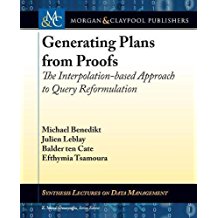 25
Änderbarkeit von Sichten
create view VorlesungenSicht as
select Titel, SWS, Name
from Vorlesungen, Professoren
where gelesen_von=PersNr;
insert into VorlesungenSicht
values ('Nihilismus', 2, 'Nobody');
26
27
Änderbarkeit von Sichten
create view VorlesungenSicht as
select Titel, SWS, Name
from Vorlesungen, Professoren
where gelesen_von=PersNr;
Zentrales Problem beim Datenaustausch und bei der Datenintegration
insert into VorlesungenSicht
values ('Nihilismus', 2, 'Nobody');
create view WieHartAlsPrüfer (PersNr, Durchschnittsnote) as
select PersNr, avg(Note)
from prüfen
group by PersNr;
28
Änderbarkeit von Sichten
in SQL
nur eine Basisrelation
Schlüssel muss vorhanden sein
keine Aggregatfunktionen, Gruppierung und Duplikateliminierung
alle Sichten
theoretisch änderbare Sichten
in SQL änderbare Sichten
29
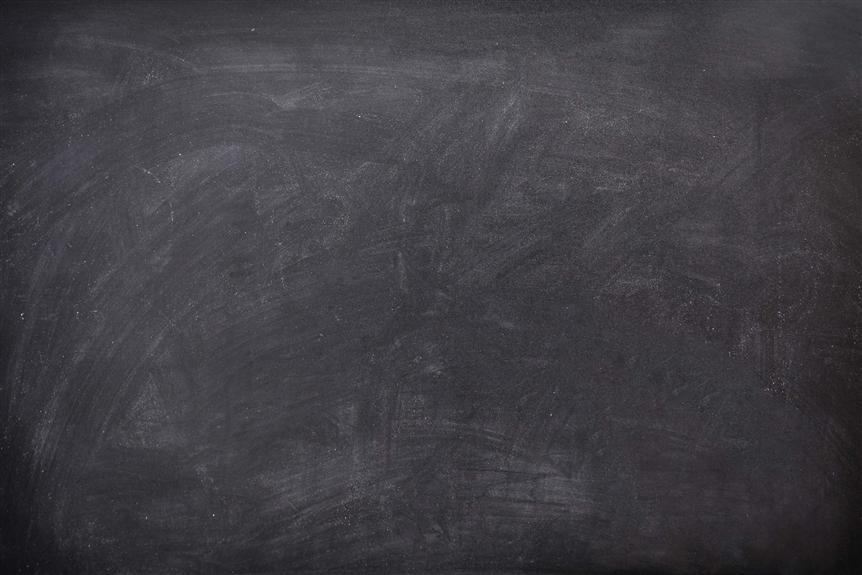 Aufwach-Frage: Warum ist die Menge der in SQL änderbaren Sichten eine (echte) Teilmenge der theoretisch änderbaren Sichten?
Antwort: Es kann Anfragen geben, die das syntaktische Kriterium nicht erfüllen, aber äquivalent sind zu einer Anfrage, die den syntaktichen Kriterien genügt. Leider ist die Äquivalenz für volles SQL nicht entscheidbar.
30
Integritätssicherung in SQL (1)
SQL-inhärente Integritätsbedingungen (⟶ statische Typisierung):
Typisierung der Spalten: nur typkompatible Werte
Tupel haben identische Spaltenstruktur


Applikationsspezifische Integritätsbedingungen
Selbstdefinierte SQL-Domänen im aktuellen Schema




Zusicherungen für Tabellen und Schemata
create domain Schulnote integer
  constraint NoteDefiniert check(value is not null)
  constraint NoteZwischen1und6 check(value in(1,2,3,4,5,6));
31
Integritätssicherung in SQL (2)
Tabellenzusicherungen(Constraints) 





Schemazusicherungen(Assertions,   
       tabellenübergreifend)
create table Tabellenname (...
  constraint Zusicherungsname 
    check (Prädikat)) ;

alter table add
 constraint Zusicherungsname 
    check (Prädikat);
create assertion Zusicherungsname
  check(Prädikat);
Ein Datenbankzustand heißt konsistent, wenn alle im Schema deklarierten Zusicherungen erfüllt sind(Tabellen- und Schemazusicherungen konjunktiv verknüpft)
32
Spaltenwertintegrität
Tabellenzusicherung, bezogen auf Spaltennamen: Spaltenintegrität 

In folgenden Modellierungssituationen eingesetzt:

Vermeidung von Nullwerten
Definition von Unterbereichstypen
Definition von Formatinformationendurch Stringvergleiche
Definition von Aufzählungstypen
check(Alter is not null)
check(Alter >=0 and Alter <=150)
check(Postleitzahl like 'D-_____')
check(Note in (1,2,3,4,5,6))
33
Reihenintegrität
Tabellenzusicherung bezogen auf Spaltennamen:Zeilenenintegritätsbeziehung (von jeder Zeile einer Tabelle zu erfüllen)
check(Ausgaben <= Einnahmen)

check((HatVordiplom, HatDiplom) in values( 
  ('nein', 'nein')
  ('ja',   'nein')
  ('ja',   'ja')))
34
Tabellenintegrität (1)
Überprüfung durch komplette mengenorientierte Anfrage:





Beschleunigung durch Indexstrukturen (z.B. B-Bäume, Hash-Tabelle) 
⟶ Effizienzgewinn bei Anfragen und Änderungsoperationen
check((select sum(Budget) from Projekte) >= 0)

check(exists(select * from Abteilung 
             where Oberabt = 'LTSW'))
35
Tabellenintegrität (2)
Spezielle Konstrukte für häufig auftretende Muster von Zusicherungen:
Eindeutigkeit von Spaltenwertkombinationen in einer Tabelle (⟶ Schlüsselkandidat).




					 (x.Name = y.Name) ⟶ (x = y)

Mehrere Schlüsselkandidaten ⟶ separate unique-Klauseln

Primärschlüssel: keine Nullwerte
create table Projekte(... 
  check(all x, all y: ...
         (
           (x.Name <> y.Name or x = y)
          ) ) )
create table Projekte(...
  unique(Name))
create table Projekte(...
  unique Nr
  check(Nr is not null))
create table Projekte (...
  primary key(Nr))
36
Referentielle Integrität (1)
S
T
Zu jeder Reihe in Tabelle T existiert zugehörige Reihe in Tabelle S, die Fremdschlüsselwert von T als Wert ihres Schlüsselkandidaten besitzt.
Fremd-
schlüssel
create table Mitarbeiter (...
 constraint MitarbeiterHatAbteilung 
   foreign key(Abteilung) 
     references Abteilung(Nr) ...)
Abteilung
Mitarbeiter
Nr
Abteilung
a
m
create assertion MitarbeiterHatAbteilung 
  check(not exists(select * from Mitarbeiter m where
       not exists(select * from Abteilung a where m.Abteilung = a.Nr)))
∀ m ∈ Mitarbeiter : ∃ a ∈ Abteilung: m.Abteilung = a.Nr
37
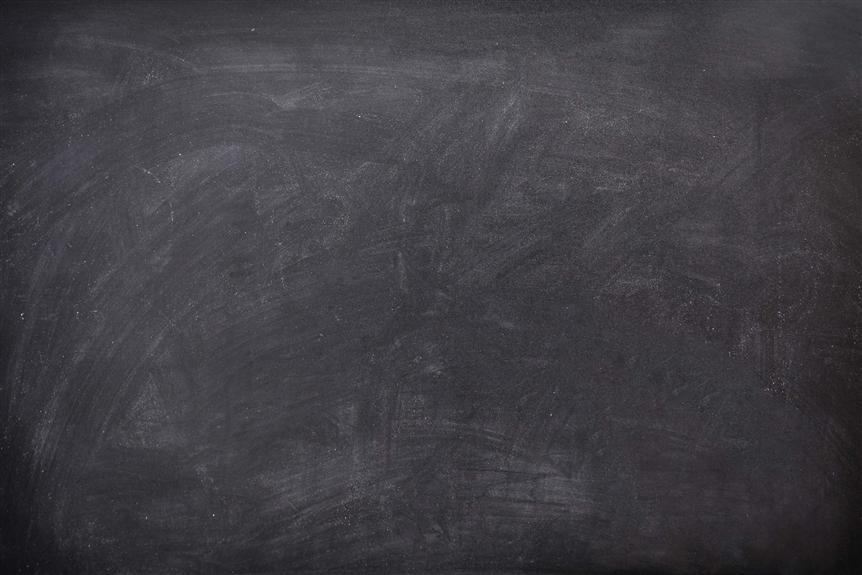 Aufwache-Frage: Ist die zweite Formulierung (assertion …) äquivalent zu der Fremdschlüssel-Formulierung?
Antwort: Nein, die Bedingung für Fremdschlüssel fordert, dass das referenzierte Attribut ein Schlüssel in der referenzierten Tabelle ist.
38
Referentielle Integrität (2)
Im allgemeinen besteht Fremdschlüssel einer Tabelle T aus Liste von Spalten, der eine typkompatible Liste von Spalten in S entspricht:




Sind B1, B2, ...,Bn die Primärschlüsselspalten von S, kann ihre Angabe entfallen.
create table T
  (...
   constraint Name
     foreign key(A1, A2, ..., An) references (S(B1, B2, ..., Bn))
Beachte: Rekursive Beziehungen (z.B. Abteilung : Oberabteilung)
führen zu reflexiven Fremdschlüsseldeklarationen (S = T).
39
Behandlung von Integritätsverletzungen (1)
Annahme: Fremdschlüsselreferenz von T nach S
Fremdschlüsselintegrität durch vier Operationen verletzbar:
insert into T
update T set ...
delete from S
update S set ...
40
Behandlung von Integritätsverletzungen (2)
Fall 1 und 2:  
Fremdschlüsselreferenz in S evtl. nicht definiert ( Fehler)
Fall 3 oder 4:
Tupel in S gelöscht, auf das Fremdschlüsselreferenz zeigt ( Fehler)
Fehlerbehandlung kann angegeben werden
set null: Der Fremdschlüsselwert aller betroffener Reihen in T durch null ersetzt
set default: Der Fremdschlüsselwert aller betroffener Reihen in T durch Standardwert der Fremdschlüsselspalte ersetzt
cascade: 
Im Fall 3 (delete) betroffene Reihen in T gelöscht 
Im Falle 4 (update) Fremdschlüsselwerte aller betroffenen Reihen in T durch die neuen Schlüsselwerte der korrespondierenden Reihen ersetzt
no action: Anweisung zur Änderung von S wird ignoriert
41
Zeitpunkt der Integritätsprüfung
Transaktionsende (deferrable)
Nach jeder SQL-Anweisung (not deferrable)
42
Prozess
Transaktion
flüchtiges Objekt
persistentes Objekt
Lebensdauer, Sichtbarkeit, gemeinsame Nutzung (1)
Die gleiche Datenbank kann von verschiedenen informationsverarbeitenden Prozessen simultan oder sequentiell nacheinander benutzt werden.
Prozess 1
Prozess 3
Ergebnistabelle
Mitarbeiter
Mitarbeiter
Bewerbungen
Prozess 2
Ergebnistabelle
Mitarbeiter
Bewerbungen
Datenbank
Transaktionen schützen simultanen Zugriff
43
SQL-Standard – Kurzer Historischer Überblick
SO/IEC 9075 Datenbanksprache SQL
SQL-86 – Transaktionen, Create, Read, Update, Delete 
SQL-89 – Referentielle Integrität
SQL-92 – ISO-Standardisierung
SQL:1999 – Benutzerdefinierte Typen, Trigger, Rekursion
SQL:2003 – XML, Fensteroperator, Sequenzen
SQL:2008 – Erweiterungen und Korrekturen
 SQL:2011 – Temporale Konstrukte
SQL:2016 – JSON, PTFs, RPR
SQL:2019 – mehrdimensionale Felder (MDA) 
30+ Jahre an Support und Entwicklung des Standards
44
ISO-Dokumente zum SQL-2016
[Wikipedia]
45
SQL:2016 Erneuerungen
Support für Java Script Object Notation (JSON) 
Speichern,  anfragen und abrufen 
Polymorphic table functions (PTF)
Parameter and Funktionsausgaben können Tabellen sein, deren Schema zur Anfragezeit nicht bekannt ist.
Row pattern recognition (RPR)
Reguläre  Ausdrücke über Folgen von Tabellenzeilen
Zusätzliche Funktionen (z.B., für statistische Analysen)
Trigonometrische und logarithmische Funktionen
Konkatenation über Gruppen von Zeilen
Default-Werte und –Namen für Argumente von SQL- Funktionen
46
Was noch kommt
SQL:2019:  Mehrdimensionale Felder/Multi Dimensional Arrays – SQL/MDA
Anwendungen in Naturwissenschaften (heat maps), Geoanwendungen (z.B. Bildverarbeitung)
1D-Felder schon in SQL:1999 (allerdings sehr eingeschränkte Operatoren zum Anfragen und Ändern der Felder)
Mehrdimensionale Felder schon seit > 20Jahren  in der Diskussion
Prominentes Beispiel sind die Feld-Datenbanken:
Rasdaman (Peter Baumann)
SciDB (Michael Stonebraker)
SQL:2020+: Eigenschaftsgraphen 
Auch seit > 20J ahren diskutiert
Neo4j graph database (Cypher)
RDF (SPARQL)
In der Mache: Stromverarbeitung mit SQL
Probabilistische Modelle in SQL:2030?
Es braucht 
ca. 20-30 Jahre 
bis zum Standard
47